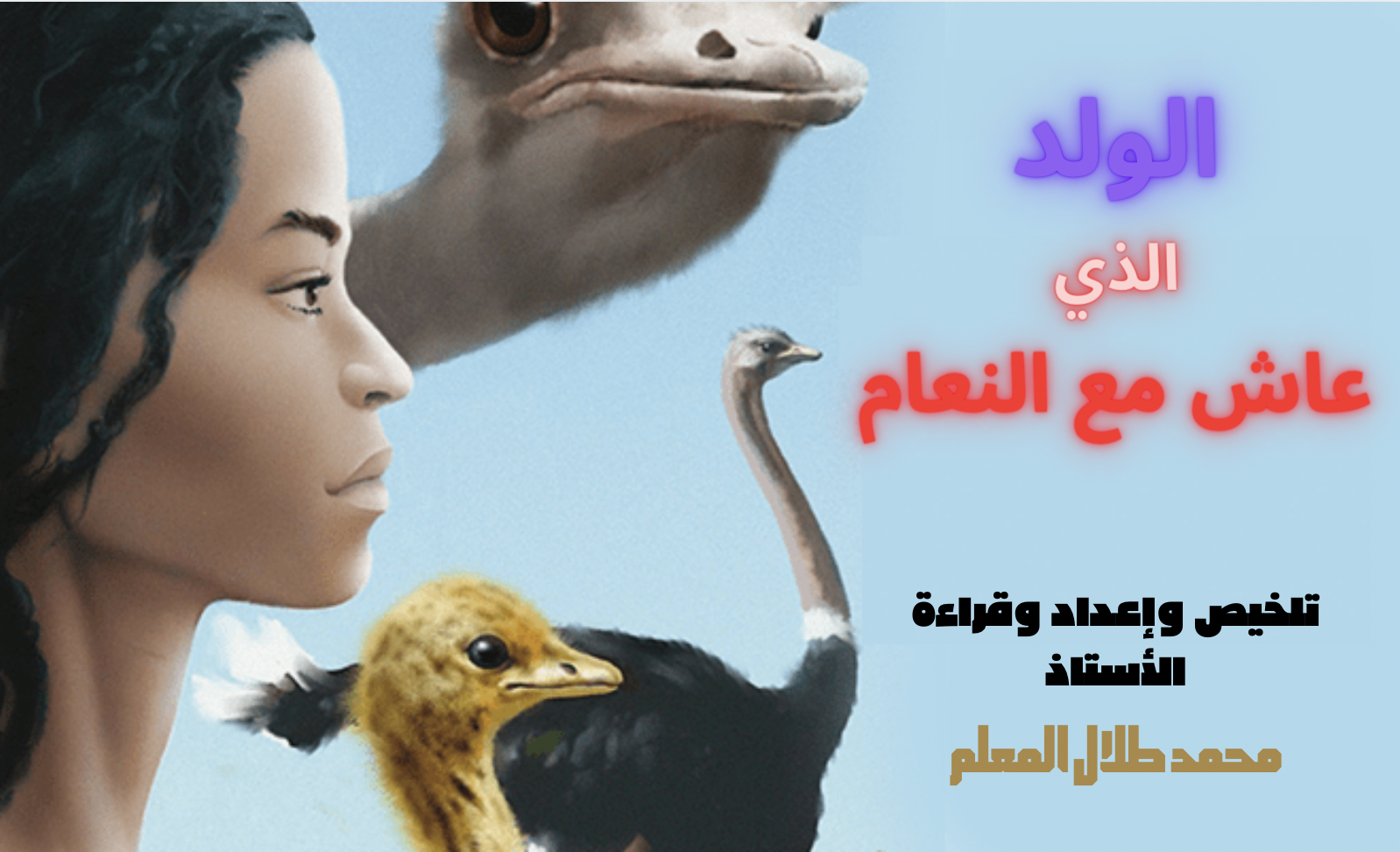 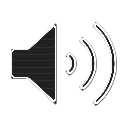 الفصل الثاني والعشرون

الهرب
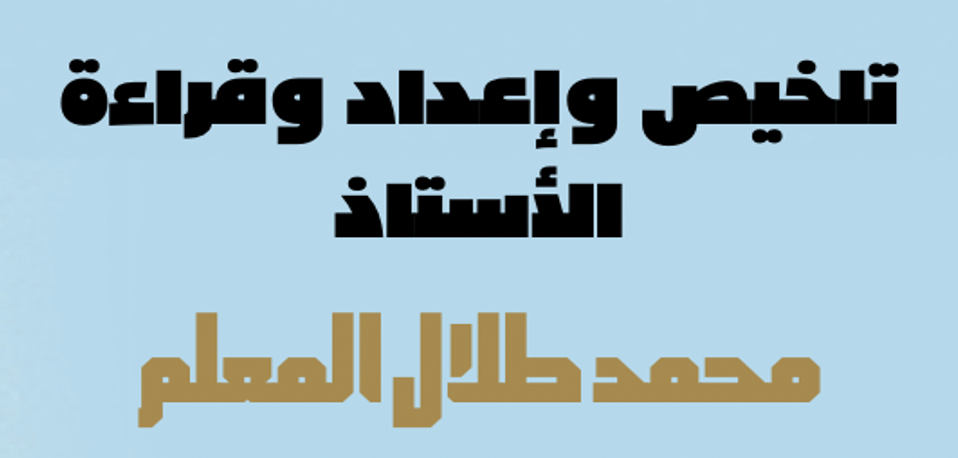 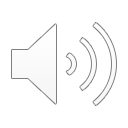 هرب ( هدارة ) وهو يتألم بسبب حرق يده التي انسلخ جلدها ، وكان خائفاً على الفرخ الذي تدلى رأسه ولم يعد يتحرك ولكنه عندما داعب عنق الفرخ رفع رأسه وبدا بصحة جيدة .
ذهب ( هدارة ) ليخبر اللبؤة الصغيرة بأن أمها قد ماتت وبأن النعام لا يرغب بأن تقترب منهم .
عاد ( هـــــدارة ) بالفرخ فقرر ( ماكـو ) و ( حوج ) ترك المكـان خوفاً على الفراخ وعلى ( هدارة ) ، فغادروا في الصباح وحمل ( هدارة ) البيض المملوء بالمــاء بالرغم من ألم يده .
استيقظ الصياد وتذكر الإنسان البري الذي رآه فقرر البحث عنه لأنه شيء فريد من نوعه .. إنه ماوكلي جديد يعيش مع النعام .
ظل الصياد يبحث عن ( هدارة ) أسبوعاً كامــــــلاً فلم يجده فقرر أن يعود برفقة فريق من ( ناشيونال جيوغرافيك ) للعثور على الولد البري وحلم بتصوير فيلم سينمائي وكتابة كتاب عن هذا الولد المتوحش .
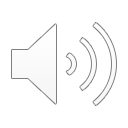 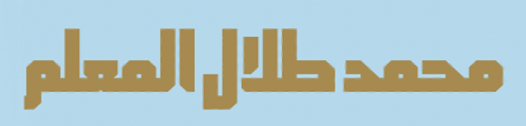